Jornada sobre novedades y aplicación del reglamento de control de la pesca
Principales novedades sobre la localización de la flota.

Noemí Munguía Corredor
Madrid, 24 de abril de 2024
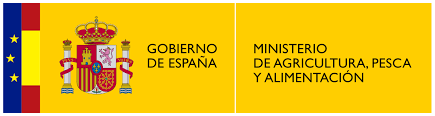 Localización de la Flota
▫ Seguimiento de la actividad: 
∙VMS/AIS  = Centro de Seguimiento de Pesca (CSP)
∙ DEA = Centro de Comunicaciones (CC)
∙ Seguimiento Electrónico Remoto (REM) 
∙ Aplicaciones Móviles (App móviles)
iPesca (flota profesional)
iRecreativos (flota recreativa)
FMC
Proyectos Piloto
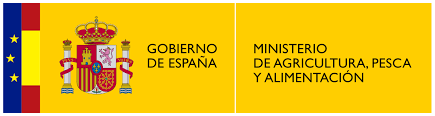 Jornada sobre novedades y aplicación del Reglamento de Control de la pesca - 25 abril 2024
Localización de la Flota
▫ Seguimiento de la actividad 
( VMS/AIS + DEA) = Centro de Seguimiento de Pesca (FMC)

▫ Seguimiento Electrónico Remoto (REM) 

▫ Aplicaciones Móviles: pesca profesional y pesca recreativa.
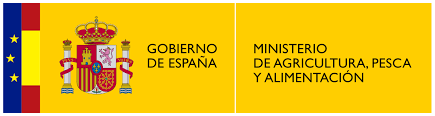 Jornada sobre novedades y aplicación del Reglamento de Control de la pesca - 25 abril 2024
Localización de la Flota
Artículo 1, puntos:

6) Modifica el art. 9: SLB (varias fechas)
7) Inserta el art. 9bis (9 enero 2024)
8) Modifica el art. 10: AIS (9 enero 2024)
10) Sustituye el art. 13: REM (10 enero 2028)
51)Sustituye el art. 55: Pesca Recreativa
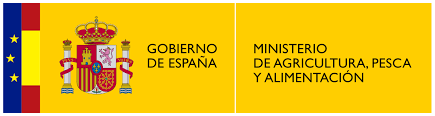 Jornada sobre novedades y aplicación del Reglamento de Control de la pesca - 25 abril 2024
Localización de la Flota
Punto 6) Modifica el art. 9 
Sistema de Localización de Buques (SLB)
▫ Aptdo.2) incorpora al VMS los buques con eslora entre 12 y 15 m 
–antes excepción-
Plazo: 10/enero/2026
▫ Aptdo.3) Buques con eslora menor 12 m. deben llevar un dispositivo no instalado que permita la localización.
Plazo: 10/enero/2028
App iPesca (proyecto piloto)
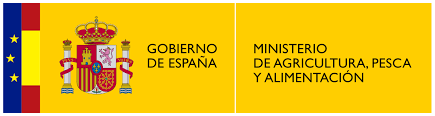 Jornada sobre novedades y aplicación del Reglamento de Control de la pesca - 25 abril 2024
Localización de la Flota
▫ Aptdo.4) excepción para buques eslora menor 9 metros
Plazo: 31/diciembre/2029
Condiciones:
◦ Faenan exclusivamente dentro de las 6 millas (con artes pasivos) ó dentro de las líneas de base y
◦ Máximo 24 horas en la mar, y
◦ No sujetos a restricciones en su zona de pesca
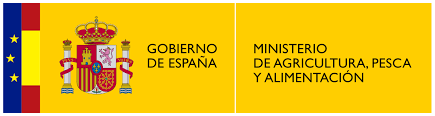 Jornada sobre novedades y aplicación del Reglamento de Control de la pesca - 25 abril 2024
Localización de la Flota (buques menores 12 m)
Proyecto Piloto iPesca
◦ Agosto 2021: pliego para poner en marcha  la App
◦ Capturas + Geolocalización flota
◦ Octubre 2022: primeros 5 Buques 
◦ Mayo 2023: incorporación por la costera del bonito 
◦  150 buques adheridos al proyecto 
◦ Futuro: mejora de la App + Formación
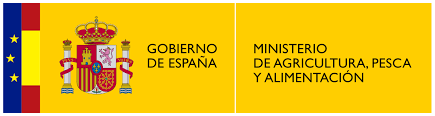 Jornada sobre novedades y aplicación del Reglamento de Control de la pesca - 25 abril 2024
Localización de la Flota (Geolocalización)
Punto 7) Inserta el art. 9bis (9 enero 2024)
Centros de Seguimiento de Pesca

CSP (centro de seguimiento de pesca con servicio 24/7)
CC (centro de comunicaciones con servicio 24/7)
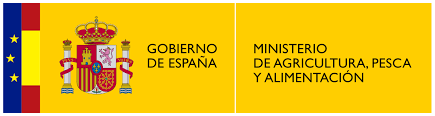 Jornada sobre novedades y aplicación del Reglamento de Control de la pesca - 25 abril 2024
Localización de la Flota (Geolocalización)
Punto 8) Modifica el art. 10: AIS (9 enero 2024)
Sistemas de Identificación Automática
◦ Sistema AIS en buques eslora total > 15 m.
◦ Diferencias con R. 1224/09
 Se puede apagar por razones de seguridad siempre informando al Estado de Pabellón
 Datos para el control
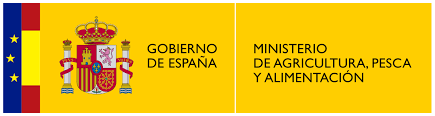 Jornada sobre novedades y aplicación del Reglamento de Control de la pesca - 25 abril 2024
Localización de la Flota
Punto 10) Sustituye el art. 13: REM (10 enero 2028)
Seguimiento Electrónico Remoto
(Sistema de Observador Electrónico Remoto)
◦ Buques eslora total > 18 m.
◦ Riesgo incumplir la Obligación de Desembarque (OD)
◦ Objetivo: control y supervision de la OD
◦ Actos de Ejecución para su aplicación

☀ SGP desde 2021: Proyecto Piloto
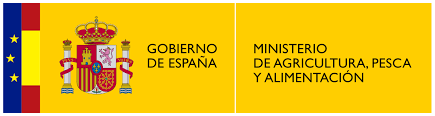 Jornada sobre novedades y aplicación del Reglamento de Control de la pesca - 25 abril 2024
[Speaker Notes: Punto 10, sustituye a un artículo 13 que no]
Localización de la Flota
Punto 51) Sustituye el art. 55 
PESCA RECREATIVA 
Novedades:
◦ Sistema electrónico de registro de Autorizaciones + Declaraciones de Capturas  finales 2024 mediante Aplicación Móvil
◦ Envío diario de capturas mediante App (antes mensual ahora diario)
◦ Especies sujetas a protección diferenciada y en 2030 poblaciones fijadas posibilidades de pesca /sujetas a plan pluriannual/ sujetas a obligación de desembarque.
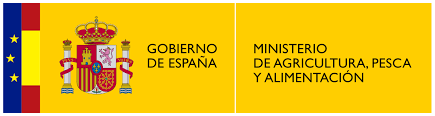 Jornada sobre novedades y aplicación del Reglamento de Control de la pesca - 25 abril 2024
[Speaker Notes: Punto 10, sustituye a un artículo 13 que no]
Muchas gracias por su atención
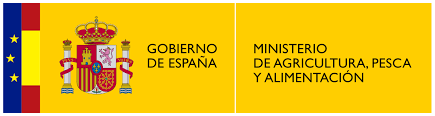 Jornada sobre novedades y aplicación del Reglamento de Control de la pesca - 25 abril 2024